READING
LIVING AND WORKING AT UNIVERSITY
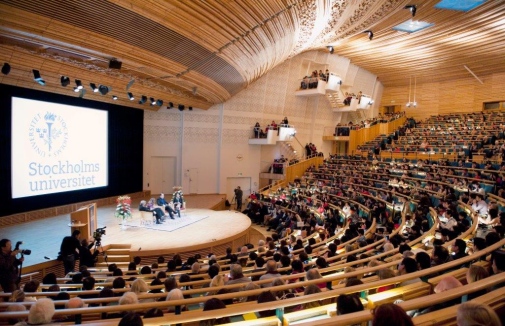 VOCABULARY
This is primarily a vocabulary-based lesson aiming solely on enhancing your vocabulary skills with respect to vocabulary associated with living and working at university.
Students should be able to:
1. show understanding of the target vocabulary
2. Use a dictionary to find part of speech and   
     meaning of target vocabulary
3. Use efficiently the words found in this section in  
    a given context.
VOCABULARY (PART 1)
Accurate (adj) correct, exact, and without any mistakes • ακριβής, σωστός
Analyze (v) to study something in a systematic and careful way • εξετάζω 
Attachment (n) [=document] a computer file that is sent together with an email message • συνημμένο αρχείο
Cut (v) [=take out] to remove something from something else • κόβω
Data (n) information, especially facts or numbers, collected to be examined and considered and used to help decision-making, or information in an electronic form that can be stored and used by a compute • δεδομένα, στοιχεία 
Domain (n) an area of interest or an area over which a person has control • τομέας, κλάδος 
Efficiently (adv) working or operating in an organized, quick, and effective way • αποτελεσματικά, δραστικά, ικανά 
Experiment (n) a test done in order to learn something or to discover if something works or is true • πείραμα 
Extracurricular (adj) an extracurricular activity or subject is not part of the usual school or college course • εξωσχολικός
Heading (n) words written or printed at the top of a text as a title • κεφαλίδα, τίτλος
VOCABULARY (PART 2)
(the) Internet (n) the large system of connected computers around the world that allows people to share information and communicate with each other • διαδίκτυο
Link (n) a connection between two people, things, or ideas •  σύνδεσμος
Manage (v) to succeed in doing or dealing with something, especially something difficult • διαχειρίζομαι
Mark (n) a typical feature or one that allows you to recognize someone or something  • σημάδι / (v) to correct mistakes in and give points for a piece of work • βαθμολογώ  
Opinion (n) a thought or belief about something or someone • γνώμη, άποψη 
Out (adj) [=not in a library] used to show movement away from the inside of a place or container • έξω
Password (n) a secret word or combination of letters or numbers, used for communicating with another person or with a computer to prove who you are • κωδικός πρόσβασης, κωδικός εισόδου 
Paste (v) to move a piece of text to a particular place in a computer document • επικολλώ 
Permission (n) If someone is given permission to do something, they are allowed to do it • άδεια
VOCABULARY (PART 3)
Plagiarism (n) the process or practice of using another person's ideas or work and pretending that it is your own • λογοκλοπή 	
Plagiarize (v) to use another person's ideas or work and pretend that it is your own • διαπράττω λογοκλοπή  
Portal (n) a page on the internet that allows people to get useful information, such as news and weather, and to find other websites • πύλη, είσοδος 
Primary (adj.) [research] more important than anything else; main • πρωταρχικός, βασικός 
Program (n) a series of instructions that can be put into a computer in order to make it perform an operation • πρόγραμμα 
Record (n) a piece of information or a description of an event that is written on paper or stored on a computer • καταγραφή / (v) to store sounds or moving pictures using electronic equipment so that they can be heard or seen later • καταγράφω
Relax (v) to (cause someone to) become less active and more calm and happy, or to (cause a part of the body to) become less stiff • χαλαρώνω, ξεκουράζομαι 
Remind (v) to make someone think of something they have forgotten or might have forgotten • υπενθυμίζω 	
Respect (v) admiration felt or shown for someone or something that you believe has good ideas or qualities • σεβασμός, εκτίμηση  
Search engine a computer program that finds information on the internet by looking for words that you have typed in • μηχανή αναζήτησης
VOCABULARY (PART 4)
Secondary (adj.) [research] less important than related things • δευτερεύων  
Sensibly (adj.) based on or acting on good judgment and practical ideas or understanding •  λογικά	
Source (n) the place something comes from or starts at, or the cause of something • πηγή
Subheading (n) a word, phrase, or sentence that is used to introduce part of a text • υπότιτλος 
Topic (n) a subject that is discussed, written about, or studied • θέμα 
Virus (n) a computer program or part of a computer program that can make copies of itself and is intended to prevent the computer from working normally • ιός 
Webpage (n) a page of information on the internet about a particular subject, that forms (a part of) a website • ιστοσελίδα 
Website (n) a set of pages of information on the internet about a particular subject, published by a single person or organization • ιστότοπος
Wireless (adj.) broadcasting, computer networking, or other communication using radio signals, microwaves, etc. • ασύρματος
EXERCISES
EXERCISE A

A. Developing vocabulary
Find nine words or phrases from the previous slides connected with computers. Match the words to the meanings. Use a dictionary to check your answers.
1.  domain		a type of website, e.g., .ac = an academic website,  
                                                    probably a university
2.  .....................................	a program which finds websites and webpages
3.  .....................................	the way computers in different locations are linked        ‘                 
                                               together to share information
4.  .....................................	one page on a website
5.  .....................................	a set of webpages on the world wide web
6.  .....................................	an entrance on the Internet to a set of resources
7.  .....................................	a program which damages computer documents or programs
8.  .....................................	a connection between two Internet documents
9.  .....................................	a way of protecting your computer or documents on your  
                                                    computer
EXERCISE B
B. Building background knowledge
Complete the text below with words from the list on the right. Make any necessary changes. Use a dictionary to check your ideas.
At university, lecturers often give assignments with deadlines, for example: 'You must write 2,000 words on a particular  topic  by next Tuesday.' You must do research for an assignment in the library or on the Internet. This is called .................................... research. You must find out about the research and ideas of other people. However, sometimes you must do ................................. research. This is 'first' research. It means doing an ........................... yourself and ................................ the results. You must then analyze your ............................... .
AND THE RIGHT ANSWERS ARE:
EXERCISE  A
EXERCISE B
1. domain
2. search engine
3. the Internet
4. webpage
5. website
6. portal
7. virus
8. link
9. password
1. secondary
2. primary
3. experiment
4. recording
5. data
Developing independent learning
All have different dictionaries but the main point here is for you to understand that:
1.words often have more than one meaning.
2. It’s up to you to decide which is the correct meaning depending on the CONTEXT OF USE.
For example:
C. Developing independent learning
1.	Study the extract from a dictionary. What do the letters in brackets  
          () mean?
2.	How many meanings of record does the extract show?
3.	Use your dictionary to find the part(s) of speech and the  
         meaning(s) of these words: save, access, mark.
 
record (n) /' r e k o: d/
1. a piece of information in writing; Have you got a ~ of her name? 2. a plastic disk with information on, usually music; CDs are more popular than ~s nowadays.
record (ν) /r I ' k o: d/
1. to put information in writing; I ~ ed the results in a table. 2. to put information into electronic form; The group are ~ing a new album at the moment.
Your turn!
Use your dictionary to find the part(s) of speech and the meaning(s) of these words:
1. Save
2. Access
3. Mark
SAVE
VERB
to stop someone or something from being killed, injured, or destroyed:
        Wearing seat belts has saved many lives.
 
Informal to help someone escape from a difficult or unpleasant situation:
  
NOUN
in football or similar games, when a player stops the ball from going into the goal when it is hit or kicked by a player from the other team:
       The goalkeeper made a great save in the last minute of the game.

PREPOSITION
        formal or old-fashioned
but or except for:
They found all the lost documents save one.
ACCESS
NOUN
the method or possibility of getting near to a place or person:
   The only access to the village is by boat. 
the right or opportunity to use or look at something:
The system has been designed to give the user quick and easy access to the required information.

VERB
to be able to get to or get inside a place:
It is too difficult for anyone using a wheelchair to access the building

to open a computer file (= a collection of stored information), a website, etc. in order to look at or change information in it:
Most people use their phones to access the internet.
ACCESS (DIFFERENT DOMAINS)
COMMERCE
the right or ability to buy and sell goods in a particular 
     country or market:
access to sth 
Our website gives us access to global markets.

BANKING
the right to use a bank account, or to remove money from a bank account or an investment:
Some accounts allow instant access to your savings.
MARK (NOUN 1)
NOUN

a small area on the surface of something that is damaged, dirty, or different in some way:
There were dirty marks on her trousers where she had wiped her hands.

a typical feature or one that allows you to recognize someone or something:
Did your attacker have any distinguishing marks, such as a scar or a birthmark?
 
a symbol that is used for giving information:
I've put a mark on the map where I think we should go for a picnic.
 
a written or printed symbol:
a question mark
MARK (NOUN 2)
NOUN

a judgment, expressed as a number or letter, about the quality of a piece of work done at school, college, or university:
What mark did you get in the biology exam?

the level intended or wanted:
Sales have already passed the million mark.
 
an action that is understood to represent or show a characteristic of a person or thing or feeling:
He took off his hat as a mark of respect for her dead husband.

(MONEY)
 
a Deutschmark
MARK (VERB 1)
VERB
to correct mistakes in and give points for a piece of work:
I was up half the night marking exam papers.
 
to make a mark on something or someone:
Make sure you don't mark the walls while you're moving the furniture around.

to represent or show a characteristic of a person or thing or feeling:
The band's songs have always been marked by controversial lyrics.

to show respect for or commemorate:
Tomorrow's parade will mark the 50th anniversary of the battle.
MARK (VERB 2)
VERB
to show where something is by drawing or putting something somewhere:
I've marked the route around the town's one-way system on the map.

mark verb (SPORTS)
to prevent a member of the opposing team from taking control of the ball by staying close to them all the time